SECRETARÍA DE PLANEACIÓN
INFORME DE GESTIÓN
DIRECCIÓN ESTRATÉGICA DEL SISTEMA DE GESTIÓN AMBIENTAL MUNICIPAL
Subprocesos
Cambio Climático
Conservación de Ecosistemas
Biodiversidad y Servicios Ecosistémicos
Servicio Publico de Aseo
Cultura y Sensibilidad Ambiental
Agua Para Todos
Eje:
Programa:
Subprograma:
Hábitat, ambiente y territorio.
Variabilidad y cambio climático.
Adaptación y mitigación al cambio climático.
LOGROS
Estrategia Municipal de Adaptación y Mitigación al Cambio Climático - EMAVCC 
Se elaboro el cronograma para el seguimiento de la  implementación del Plan de Acción de la Estrategia Municipal de Adaptación y Mitigación al Cambio Climático.
Promoción de procesos de consumo responsable y reducción de la generación de residuos solidos con potencial de Gases de Efecto Invernadero.
Participación y fortalecimiento en cinco actividades del Nodo Regional de Cambio Climático.
Inscripción al Fondo Acción de los siguientes Proyectos:
Implementación de un sistema de información y de alertas tempranas multipropósito para la gestión del riesgo de desastres relacionados con eventos hidroclimatológicos.
Identificación, análisis y zonificación de amenazas por fenómenos de remoción en masa, inundaciones, vendavales, sequias y avenidas torrenciales para la zona urbana y rural del municipio relacionado con el cambio climático.
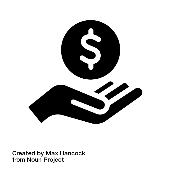 90 Millones
Hábitat, ambiente y territorio.
Gobernanza ambiental.
Cultura y sensibilidad ambiental.
Eje:
Programa:
Subprograma:
LOGROS
Se conmemoraron las siguientes fechas ambientales
Día Mundial del Agua
Hora del Planeta
Día Mundial de Saneamiento Ambiental
Día Internacional de la Tierra
Día Nacional del Árbol
Día Internacional del Reciclaje
Día Internacional de la Biodiversidad
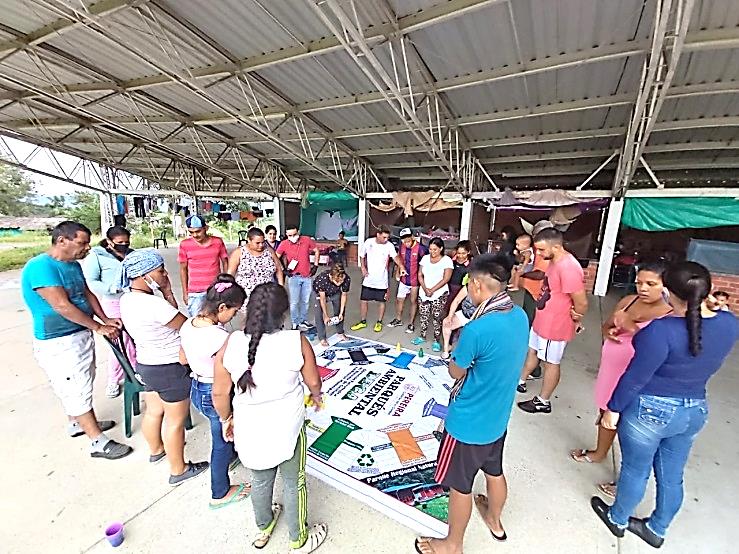 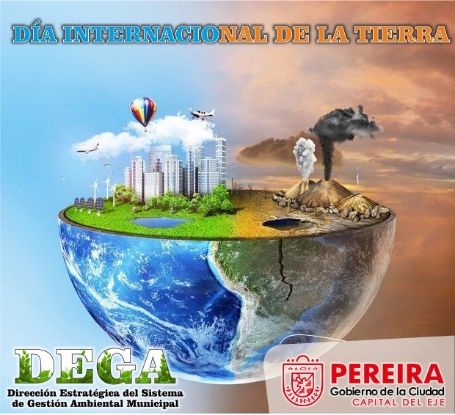 17 Jornadas de sensibilización virtual 
       (440 Personas sensibilizadas)
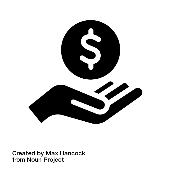 59 Millones
13 Albergues – COVID19
     (237 Personas sensibilizadas)
Eje:
Programa:
Subprograma:
Hábitat, ambiente y territorio.
Ecosistemas para la vida.
Conservación de ecosistemas.
LOGROS
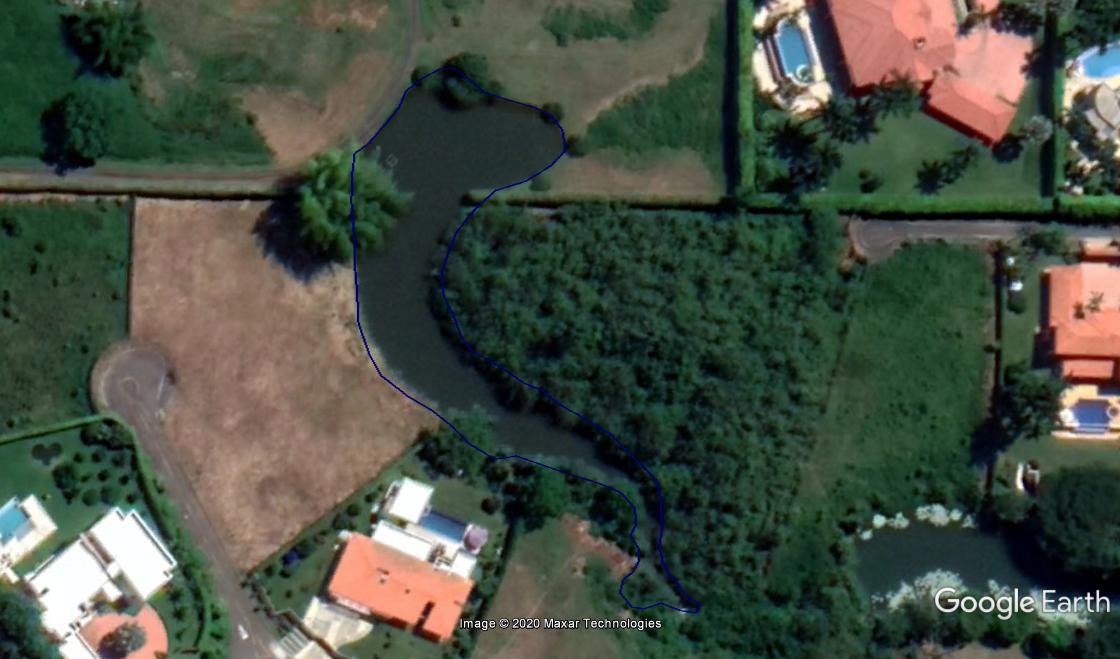 Esta pendiente la socialización con los propietarios donde están ubicados los humedales, para que la autoridad ambiental emita el respectivo acuerdo de manejo.
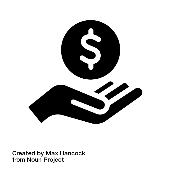 16 Millones
Humedal Maracay
Eje:
Programa:
Subprograma:
Hábitat, ambiente y territorio.
Ecosistemas para la vida.
De la biodiversidad y los servicios ecosistémicos
LOGROS
Revisión del plan de trabajo para la elaboración de planes de manejo de las Reservas Naturales de la Sociedad Civil con intención de inscripción ante el Registro Único Nacional de Áreas Protegidas (RUNAP).
Revisión de contrapartidas con parques Nacionales para los planes de manejo para las Reservas Naturales de la Sociedad Civil.
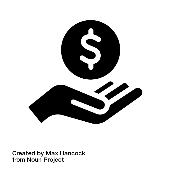 Apoyo al procedimiento para el pago por servicios ambientales, hoy Pereira es pionera a nivel nacional.
61 Millones
Se consolido el Plan de Acción del Sistema Municipal de áreas protegidas (SIMAP).
Hábitat, ambiente y territorio.
Servicios públicos eficientes.
Agua para todos.
Eje:
Programa:
Subprograma:
LOGROS
Se presento  la información requerida en el Sistema Único de Información  en el plazo establecido por la Superintendencia de Servicios Públicos, para la certificación del Fondo de Solidaridad y Redistribución de Ingresos.
Asesoría permanente para el Programa del Mínimo Vital de Agua.
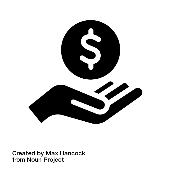 39 Millones
Eje:
Programa:
Subprograma:
Hábitat, ambiente y territorio.  Servicios públicos eficientes.  Servicio público de aseo.
LOGROS
PLAN DE GESTIÓN INTEGRAL DE RESIDUOS SÓLIDOS VIGENCIA 12 AÑOS (2016 - 2027)
Se elaboró el informe de seguimiento a la implementación del Plan de Gestión Integral de Residuos Sólidos Municipal – PGIRS durante la vigencia 2019, periodo en el que se logró una ejecución del 73% de lo programado para la vigencia, y un avance acumulado del 38,4% con respecto a las metas finales del PGIRS (año 2027).

132.376 personas sensibilizadas en gestión integral de residuos sólidos.
Aprovechamiento efectivo del 0,67% de los residuos sólidos generados (Aprovechamiento per-cápita del 2,4 k/año).
15,8% de los usuarios de la ciudad cuenta con rutas de aprovechamiento.
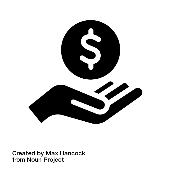 47 Millones
Eje:
Programa:
Subprograma:
Hábitat, ambiente y territorio.
Servicios públicos eficientes.
Agua para todos  - Servicio público de aseo
LOGROS
FONDO DE SOLIDARIDAD Y REDISTRIBUCIÓN DE INGRESOS
9 Convenios
ACUCESDI
221 Millones
Tribunas  Acueducto
23 Millones
Aguas y aguas
1.500 Millones
Acueducto  La Bella
50 Millones
Acueducto  Mundo Nuevo
4.5 Millones
Acueducto  Yarumal
11 Millones
Tribunas  Aseo
49 Millones
Aseo Plus
53 Millones
ATESA
2.800 Millones
POBLACIÓN BENEFICIADA
ESTRATO
1
2
3
93.472
160.280
102.426
Total:  
356.178
A la fecha se han realizado transferencias por $436 Millones
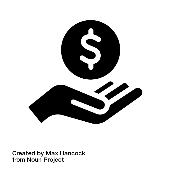 4.800 Millones
Eje:
Programa:
Subprograma:
Hábitat, ambiente y territorio.
Servicios públicos eficientes.
Agua para todos.
LOGROS
MÍNIMO VITAL
El Programa esta llegando a 18 de las 19 comunas del municipio de Pereira y 7 de los 12 Corregimientos.
4.806
5.977
1
2
ESTRATO
POBLACIÓN BENEFICIADA
Total
10.783
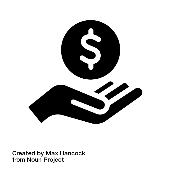 512 Millones